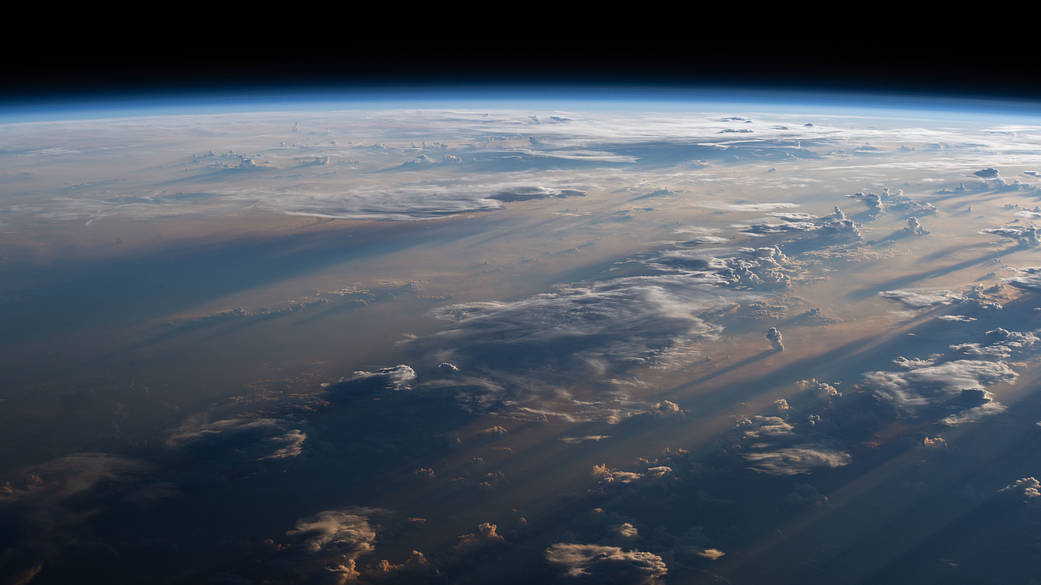 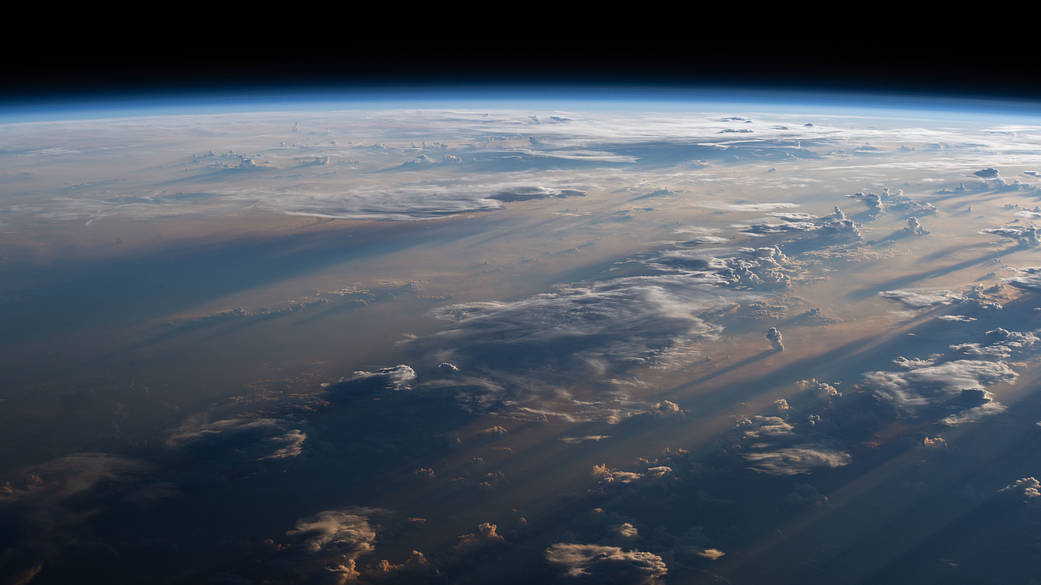 The Room Where It Happens: Economics’ Predictions for Climate Change
MPHP 441 Climate Change and Health 
April 21, 2021
Mark E. Stewart, Ph.D.
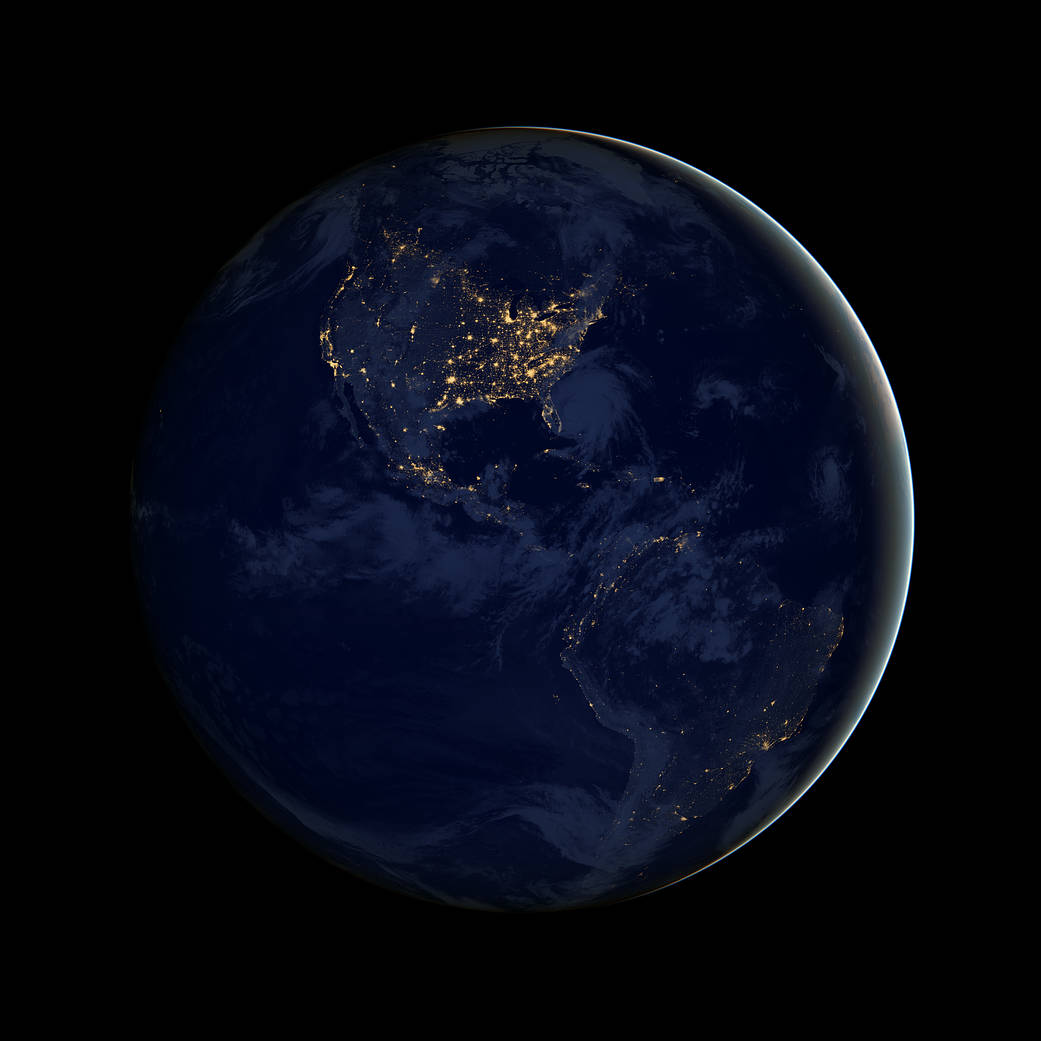 Three People Walk into a Room…
Who? Electric company president, a US senator, and a scientist
What? Committing to a new electric power plant 
A plant built now, will likely be running in 2040

Can they consider wind power? Solar power?
Why not keep existing plants?
What will government subsidize or tax?
Risks? Technology, government policy, …
Secret Sauce: LCOE Levelized Cost of Energy, 
Estimate of life cycle cost of electricity
Cost of equipment, capital, operation & maintenance, fuel…
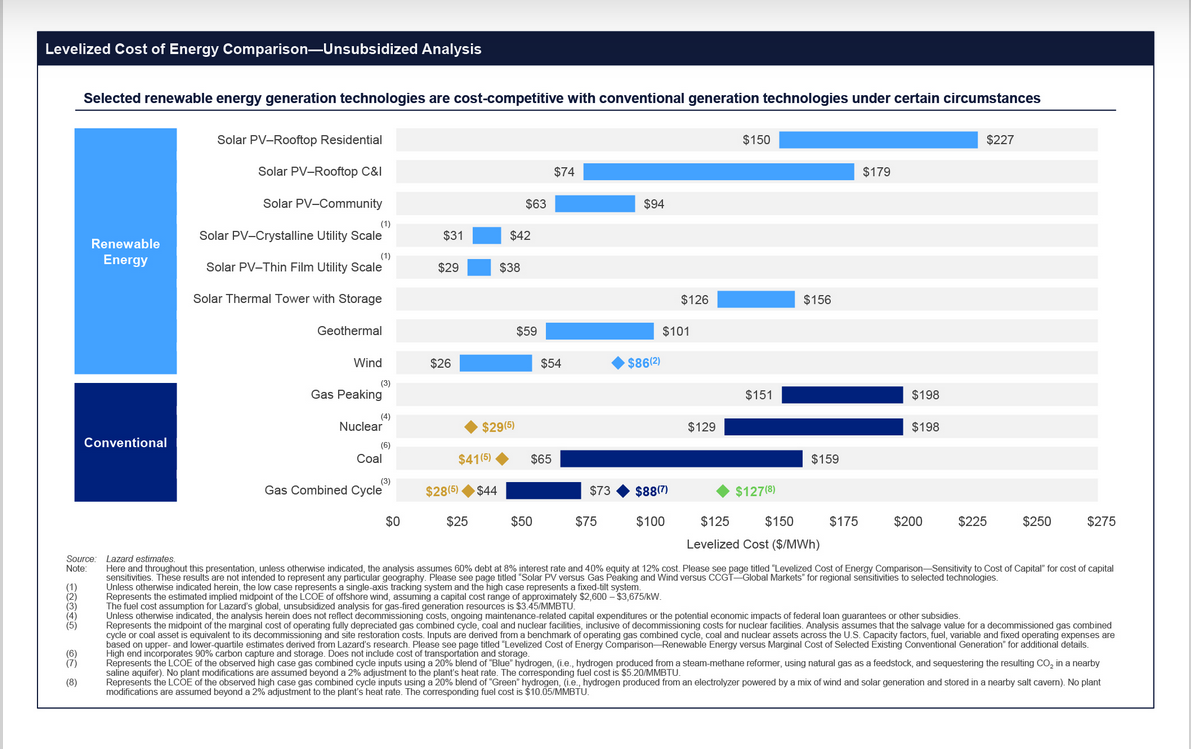 Not Profitable
Profitable
Profit
$2/MWh on 680MW plant up to a $million/month
Hydroelectric
$38
$65
Cost of
Running
Existing
Plants
(Marginal)
Cost of Building
a New Plant
BetterWorse
High Tech
Natural Gas
to Electricity
Commercial rate 4.79¢/kWh $48
Offshore
Wind
Lazard Levelized Cost of Energy V14.0 2020
US– Annual Average Wind Speed at 100 m
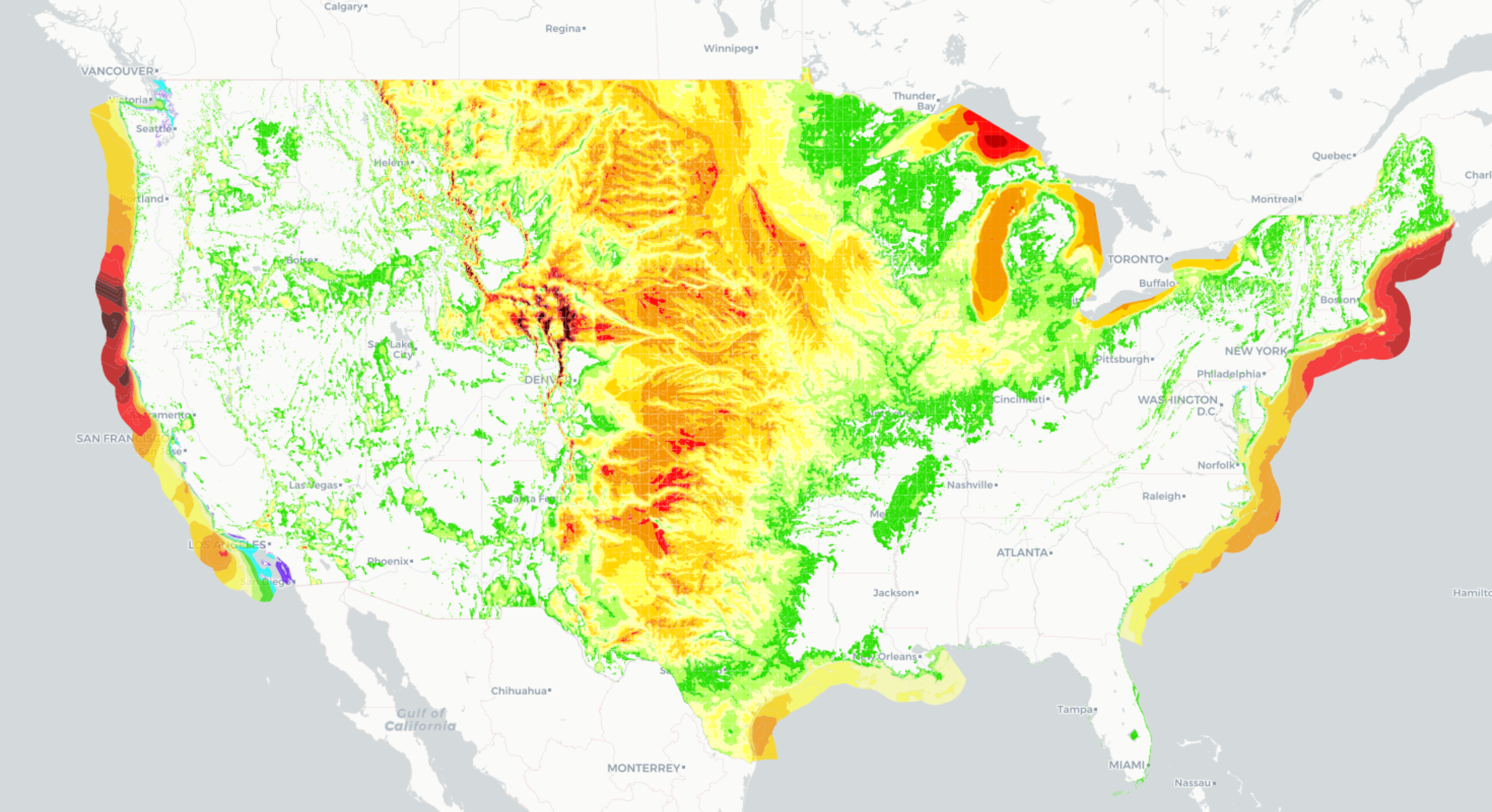 SPP (Southwest Power Pool) 
Generation Mix
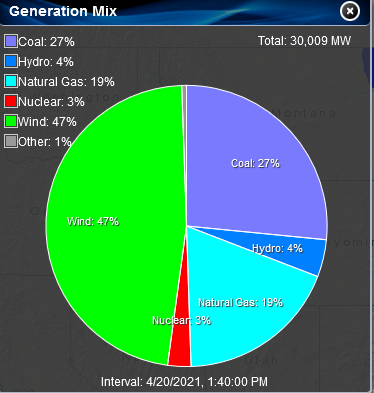 m/s
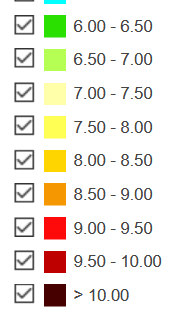 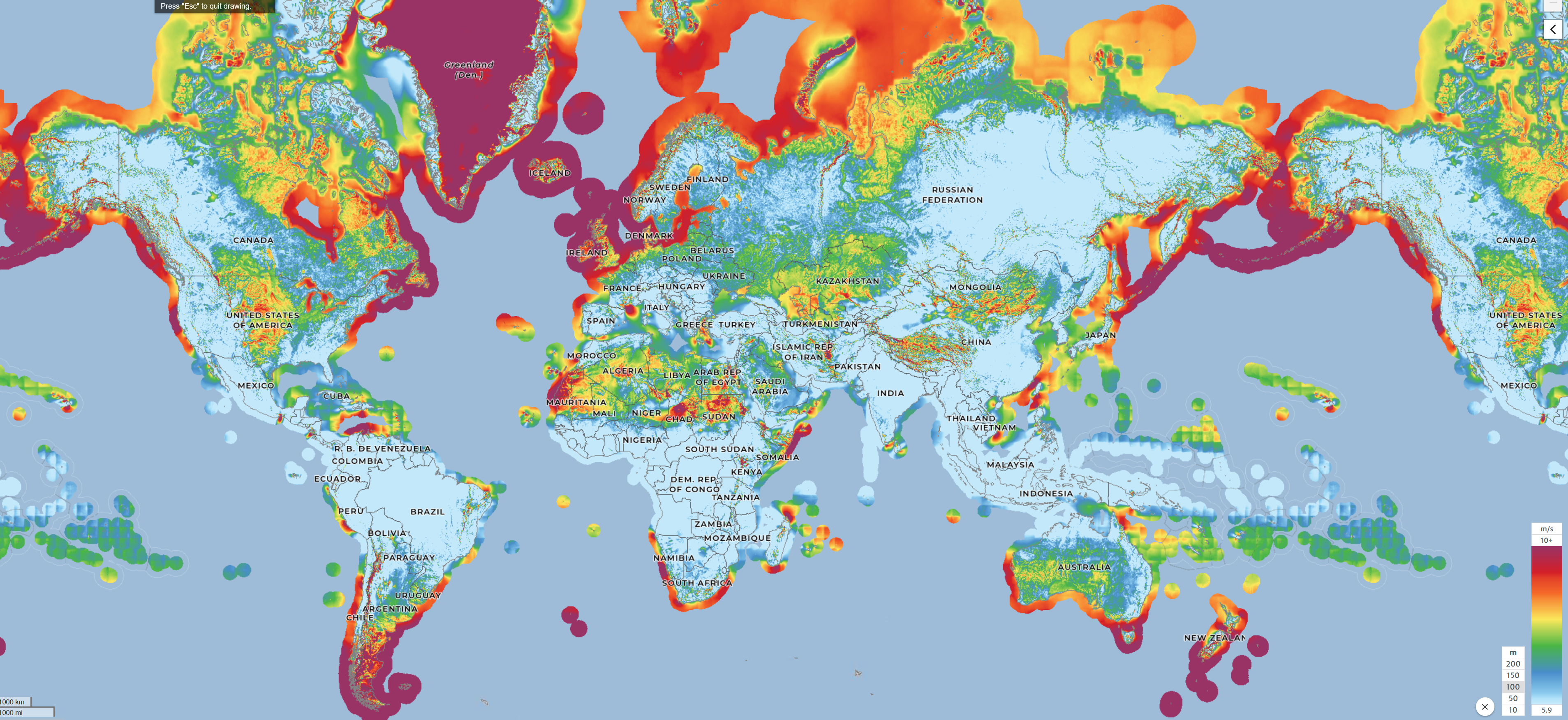 Average WindSpeed—Global Wind Atlas
10+ m/s
<6 m/s
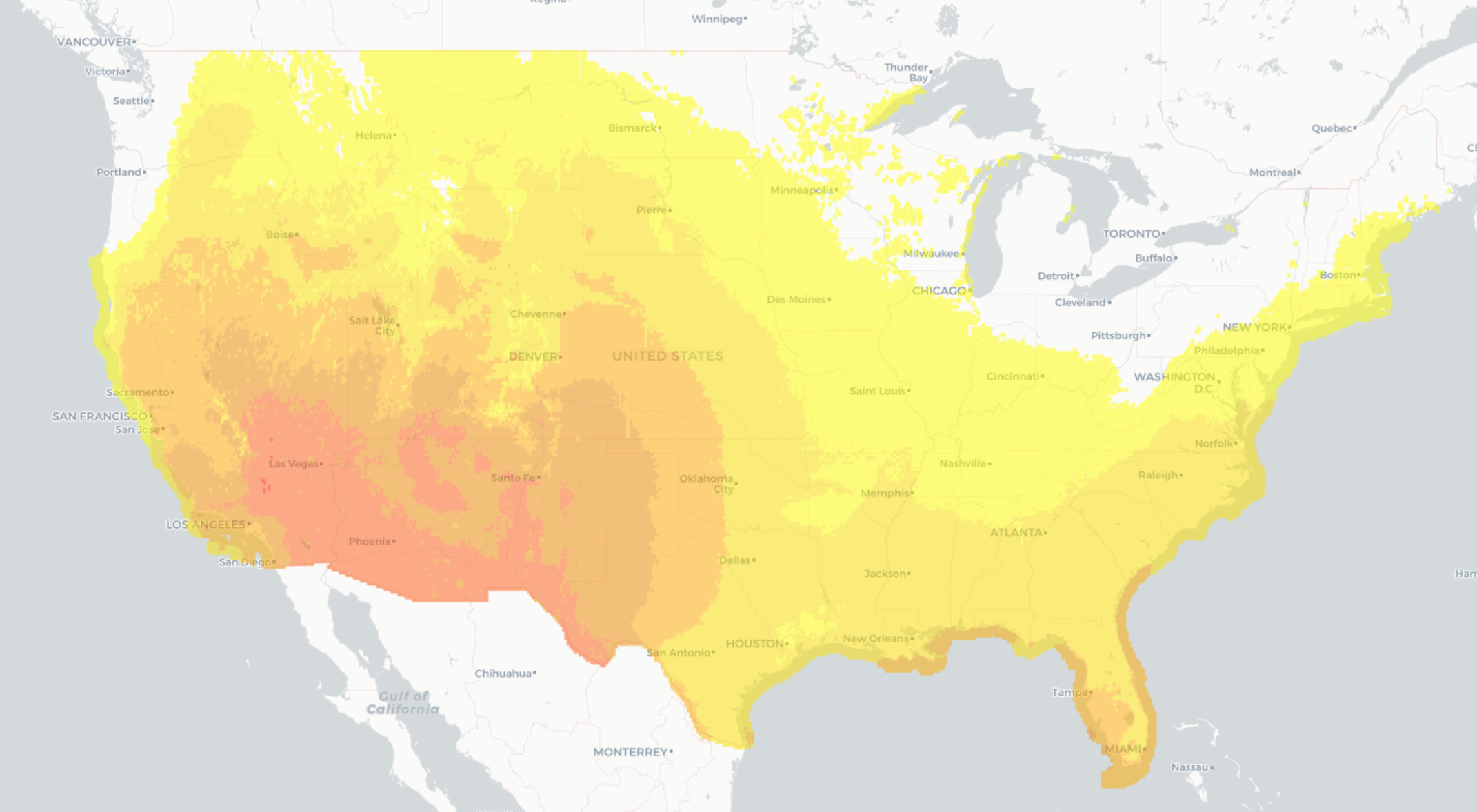 US – Solar Photovoltaic Potential
California ISO   April 20, 9:40 PST
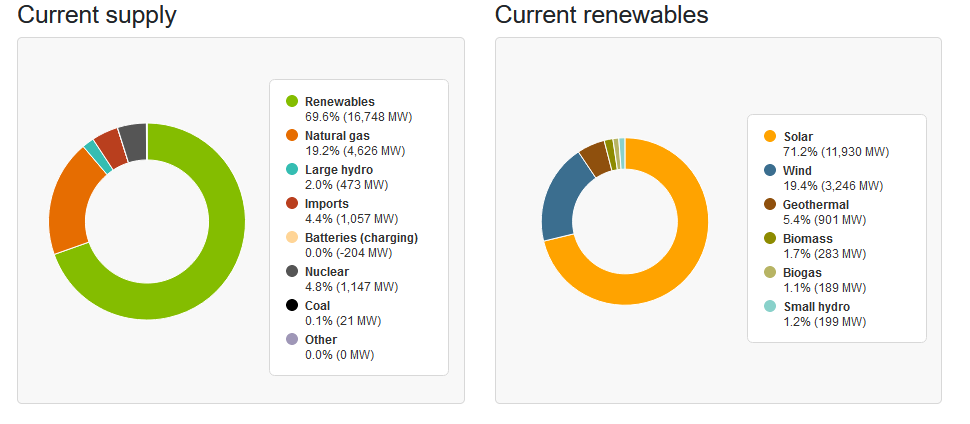 California ISO   April 19, 2021
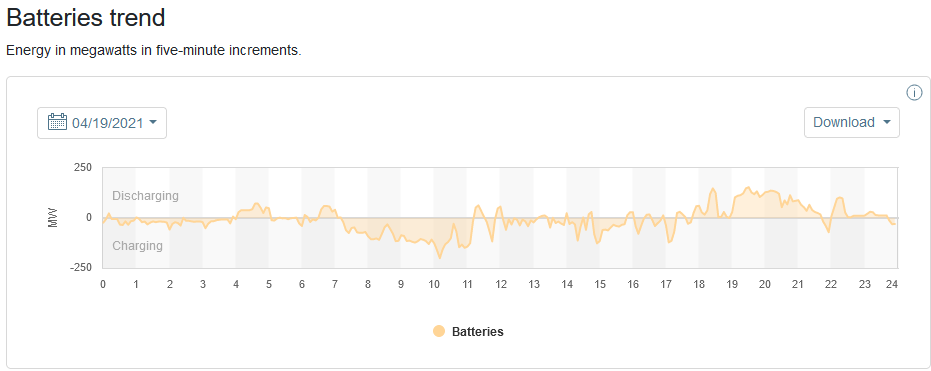 kWh/m2/Day
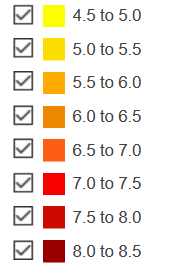 World – Solar Photovoltaic Potential
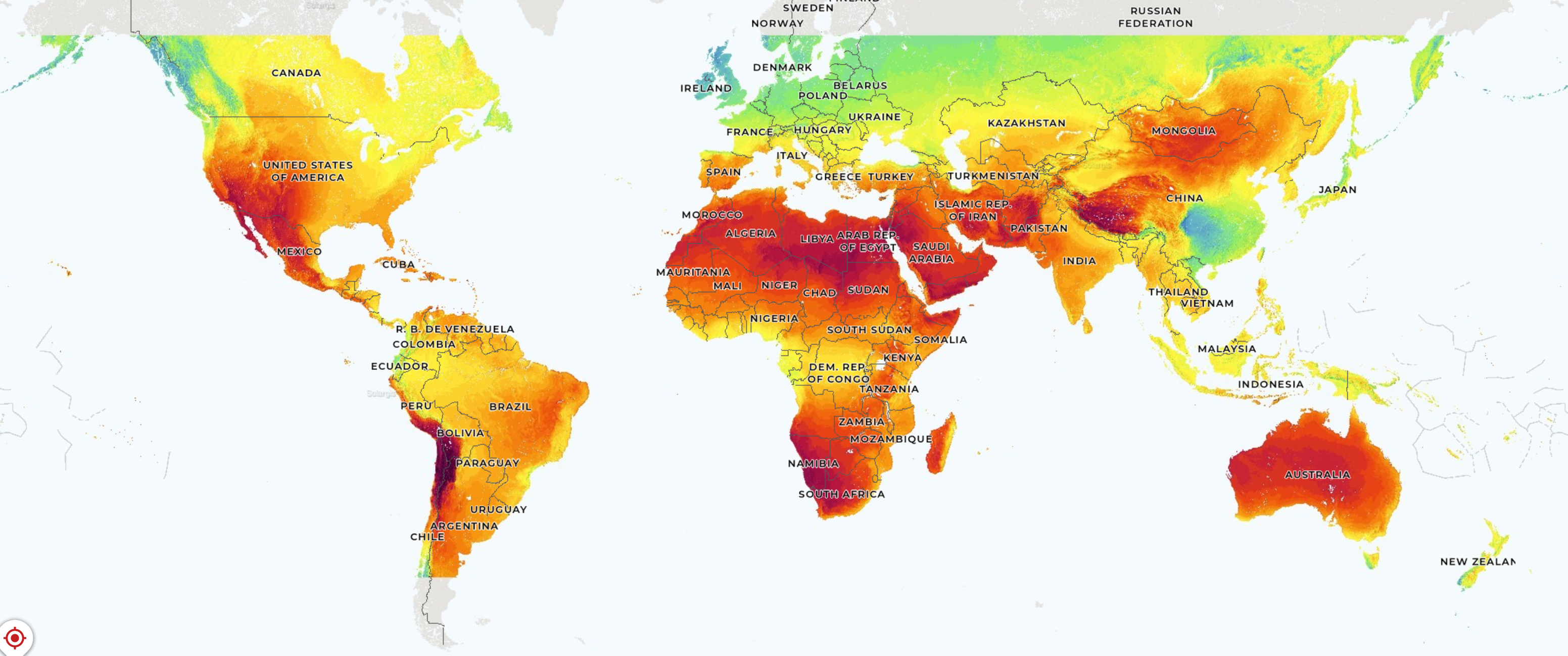 kWh/kWp
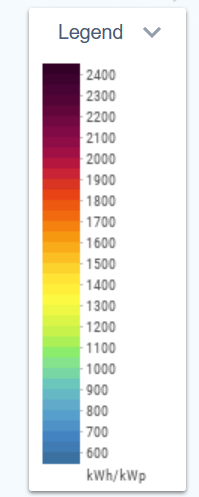 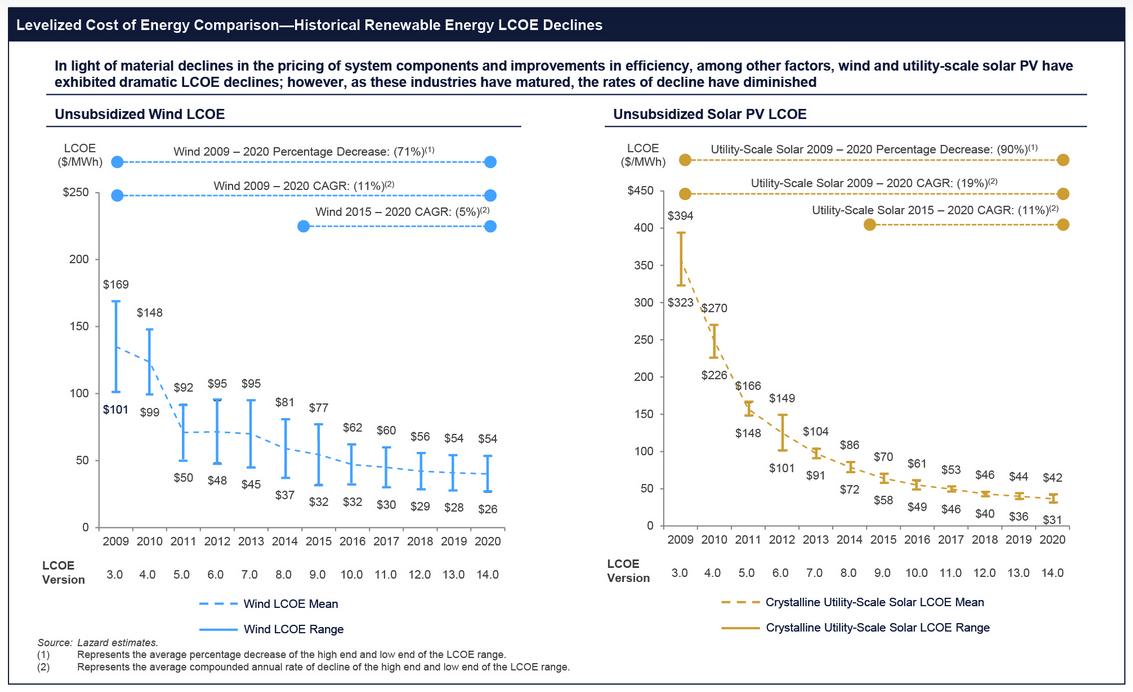 Lazard Levelized Cost of Energy V14.0 2020
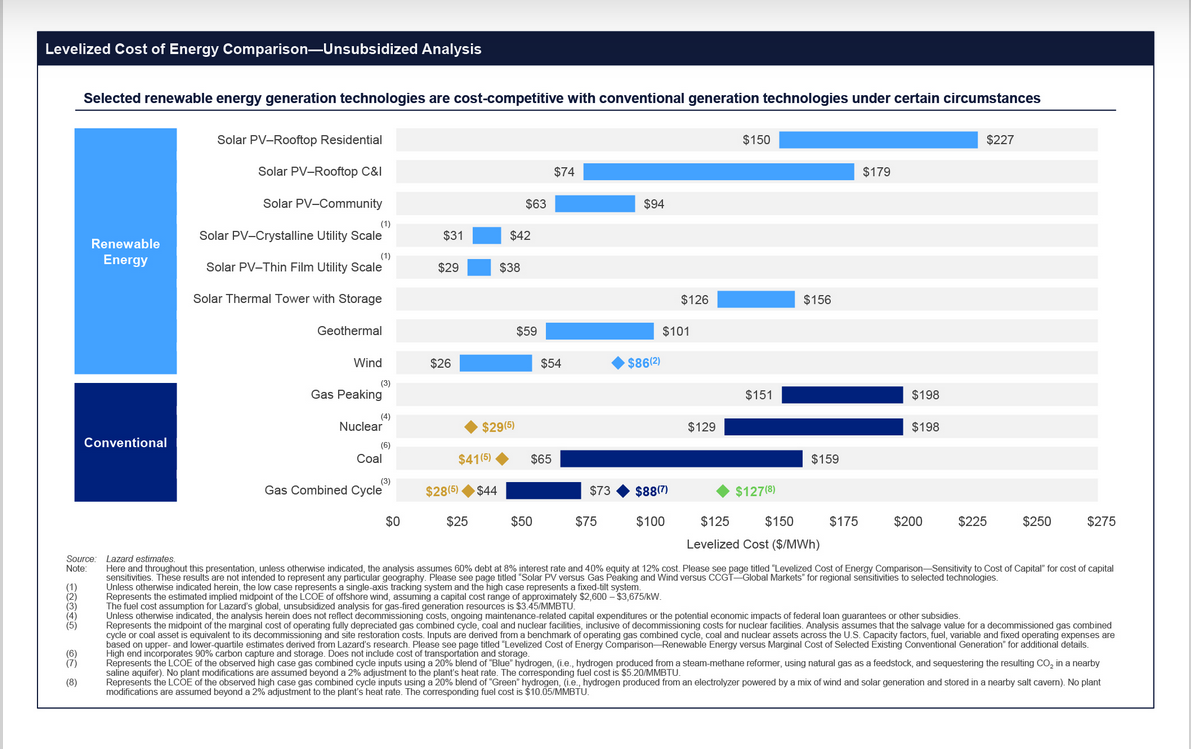 Not Profitable
Profitable
$24
Hydroelectric
$38
$65
$9
$62
$20-40/Ton Carbon Tax
$86
$165
$20-40/Ton Carbon Tax
$92
$37
$53
Commercial rate 4.79¢/kWh $48
Lazard Levelized Cost of Energy V14.0 2020
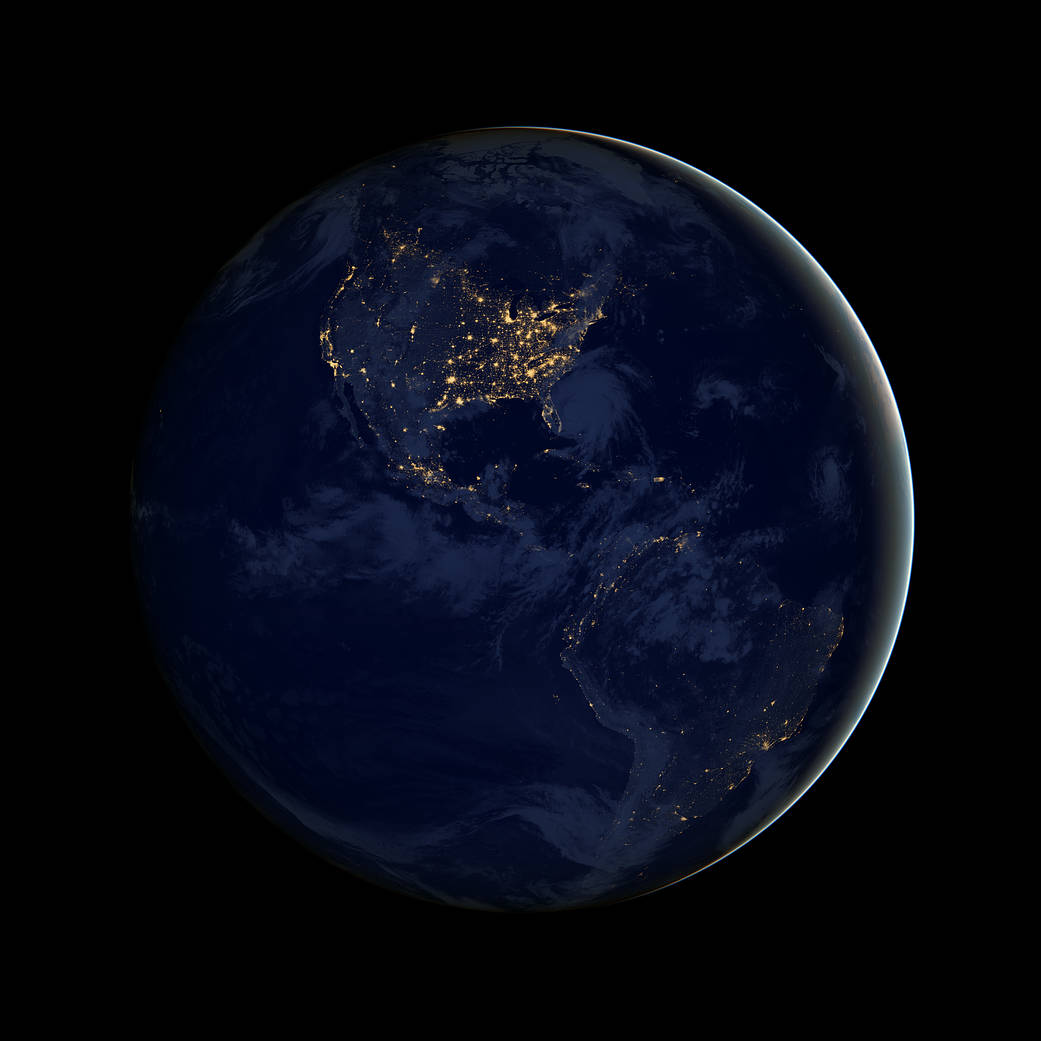 Conclusions…
Economics helps predict the progression of climate change
Government policy can hasten these changes
Ontario ISO   Year 2020 Output
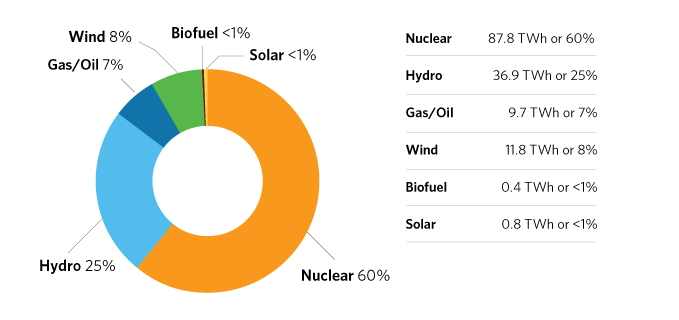 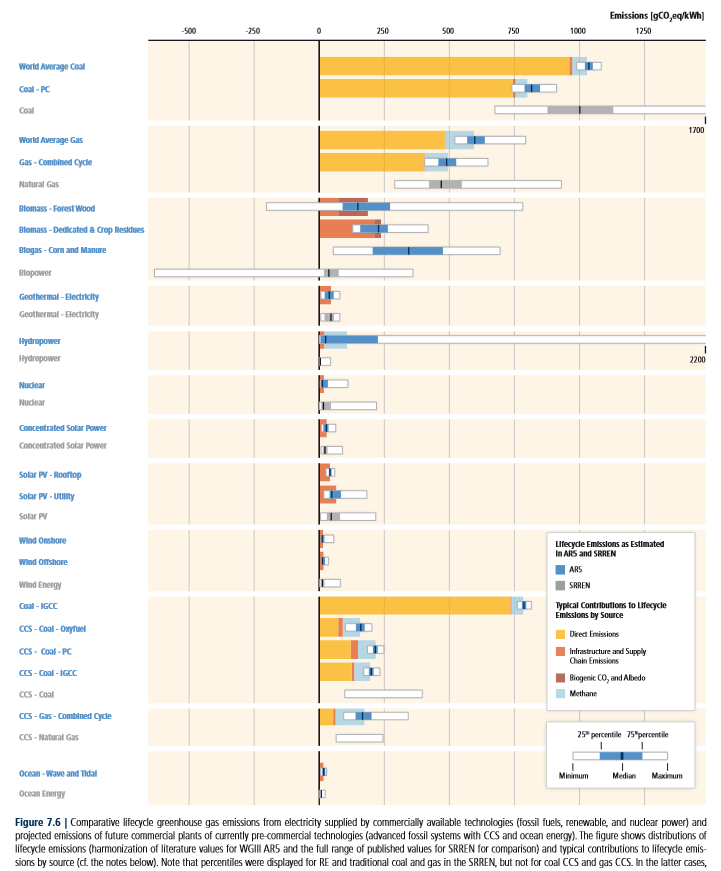 World Coal:  50X
1000 gCO2eq/kWh
World Gas:  25X
500
Nuclear:  1X
50
Solar PV:  3X
Wind:  1X
15
IPCC AR5 WG3 chap. 7, p. 539